Celebrating Differences
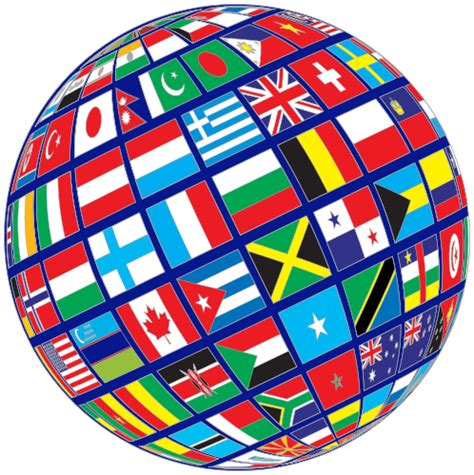 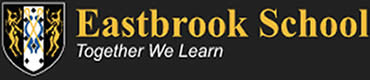 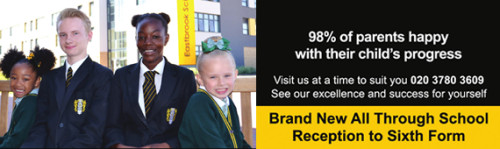 DIVERSITY
Guess the word

Definition:
The fact of there being many different people, groups or opinions in society. 
 These may include religions; ethnicities; likes and dislikes which help to make up our identities.
London - How diverse are we?
London is extremely diverse. Below are a few 
statistics that represent people living in London

Population: 8.825 million 
Nations represented: 270
Languages: 300
Religion – How diverse are we?
Londoners practice various religions 
Christianity (48.4%)
Not religious (20.7%)
Islam (12.4%)
Hinduism (5%)
Judaism (1.8%)
Sikhism (1.5%)
Buddhism (1%)
Other religions (0.6%)
Sports – How diverse are we?
People in London support different teams. There 
are 7 London teams in the Premier League

          Arsenal 
          Chelsea
          Crystal Palace
          Fulham
          Tottenham Hotspur
          Watford
          West Ham
My Identity Crest
Your task
Design your own identity crest on an A4 page (as on the previous slide)
Draw and colour 4 symbols that represent how diverse you are
These may include:
    Nationality
    Religion
    Ethnicity 
    Football Club
    Or any other ways that make you who you are